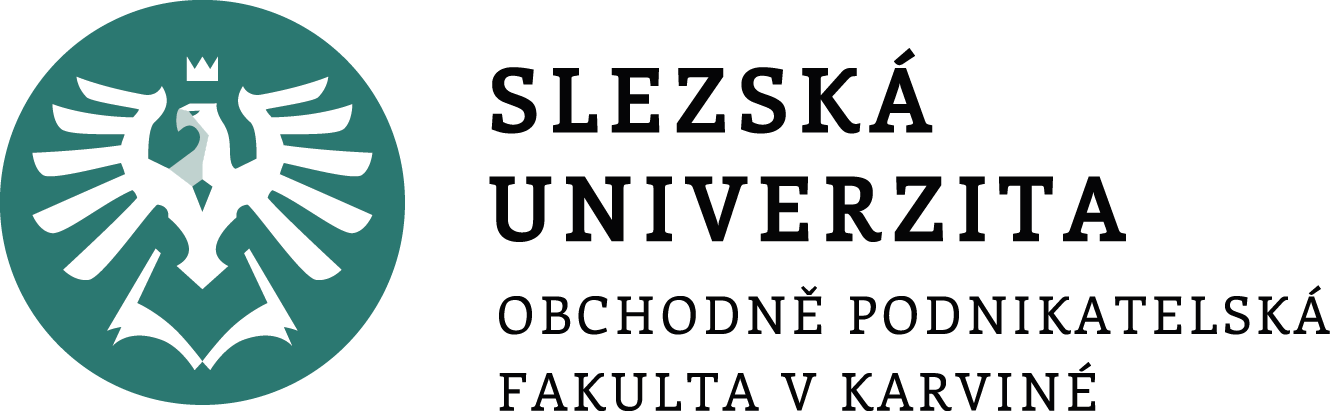 PERSONALISTIKA

4. přednáška 17. 10. 2023
Přehled změn zákoníku práce 2023
Ing. Helena Marková, Ph.D.
PERSONALISTIKA 							   PEM SU OPF
VÝSLEDKY PROJEDNÁVÁNÍ NOVELY 12. 9. 2023:
POZMĚŇOVACÍ NÁVRHY SENÁTU:
Neprošly → 17. 9. 2023 prezident novelu podepsal…

ÚČINNOST:
- od 1. 1. 2024: dovolená u dohodářů
- od 1. 1. 2024: nepřetržitý odpočinek v týdnu
- od 1. 11. 2023 dohoda o práci na dálku 
- od 1. 10. 2023 zbytek  (rozvrh směn pro dohodáře, 
digitalizace, žádost o RD, doručování)

TEXT NOVELY ZDE:
Zákon č. 281/2023 Sb.
PERSONALISTIKA 							   PEM SU OPF
ZMĚNA U INFORMAČNÍ POVINNOSTI DLE § 37 ZP
Neobsahuje-li tyto údaje pracovní smlouva, je zaměstnavatel povinen zaměstnance písemně informovat o
 a) názvu a sídle zaměstnavatele, je-li právnickou osobou, nebo o jménu, příjmení a adrese zaměstnavatele, je-li fyzickou osobou,
 
b) bližším označení druhu a místa výkonu práce,
 
c) výměře dovolené a o způsobu určování délky dovolené,
 
d) době trvání a podmínkách zkušební doby, je-li sjednána,

e) postupu, který je zaměstnavatel a zaměstnanec povinen dodržet při rozvazování pracovního poměru, a o běhu a délce výpovědní doby, 

f) odborném rozvoji, pokud jej zaměstnavatel zabezpečuje,
PERSONALISTIKA 							   PEM SU OPF
ZMĚNA U INFORMAČNÍ POVINNOSTI DLE § 37 ZP
g) stanovené týdenní pracovní době, o způsobu rozvržení pracovní doby včetně délky vyrovnávacího období, pokud je uplatněno nerovnoměrné rozvržení, a o rozsahu práce přesčas,
 h) rozsahu minimálního nepřetržitého denního odpočinku a nepřetržitého odpočinku v týdnu a o poskytování přestávky v práci na jídlo a oddech nebo přiměřené doby na oddech a jídlo,
 i) mzdě nebo platu a způsobu odměňování, splatnosti mzdy nebo platu, termínu výplaty mzdy nebo platu, místu a způsobu vyplácení mzdy nebo platu,
j) kolektivních smlouvách, které upravují pracovní podmínky zaměstnance, a označení smluvních stran těchto kolektivních smluv,
k) orgánu sociálního zabezpečení, kterému zaměstnavatel odvádí pojistné na sociální zabezpečení v souvislosti s pracovním poměrem zaměstnance,

a to nejpozději ve lhůtě 7 dnů od vzniku pracovního poměru.
Vzory informační povinnosti http://m.tajemnici.cz/mpsv-vzory-ke-splneni-informacni-povinnosti-zamestnavatelu-podle-novely-zakoniku-prace-ucinne-od-1-rijna-2023/d-8264
PERSONALISTIKA 							   PEM SU OPF
PRÁCE NA DÁLKU
Výkon práce z jiného místa, než je pracoviště zaměstnavatele (dále jen „práce na dálku“), je možný na základě písemné dohody (dosud nutně písemná forma nebyla podmínkou) mezi zaměstnavatelem a zaměstnancem.
Náhrada nákladů při „home-office? 
a) náhrada nákladů, které zaměstnanci vznikly v souvislosti s výkonem práce na dálku, jež zaměstnanec zaměstnavateli prokázal, nebo 
b) paušální částka náhrady nákladů. (2,80 → 4,60 Kč)
Zaměstnavatel se zaměstnancem si mohou předem písemně sjednat, že náhrady nákladů v souvislosti s výkonem práce na dálku nebo jejich část zaměstnanci nepřísluší. 
Jak s náhradou nákladů u „dohodářů“? → právo na náhradu nákladů za práci na „home-office“ jen, pokud si ji výslovně sjednali v DPP / DPČ.
PERSONALISTIKA 							   PEM SU OPF
PRÁCE NA DÁLKU
Kde se vzala výše úhrady 4,60 Kč?
Paušální částka se stanoví podle údaje zveřejněného Českým statistickým úřadem o spotřebě domácností upraveného pro model práce na dálku, a to za jednu dospělou osobu v průměrné domácnosti v České republice za 1 hodinu. 
Její výši stanoví Ministerstvo práce a sociálních věcí vyhláškou.
PERSONALISTIKA 							   PEM SU OPF
NEPŘETRŽITÝ ODPOČINEK
Denní odpočinek: 
aspoň 11 hodin ve 24 hodinách

Nepřetržitý odpočinek v týdnu:
aspoň 24 hodin (s připočtením těch 11 hodin denního odpočinku je to 35 hodin, což bylo i v původní verzi ZP).

V § 90 se pojem nepřetržitý odpočinek mezi dvěma směnami mění na nepřetržitý denní odpočinek. Úprava se zpřesňuje tak, že zaměstnavatel má povinnost tento denní odpočinek skutečně poskytnout, nikoliv jen rozvrhnout, což je hlavní podstata právní úpravy odpočinků z hlediska BOZP.
PERSONALISTIKA 							   PEM SU OPF
PŘESČASY VE ZDRAVOTNICTVÍ
Rozsah další dohodnuté práce přesčas nebude smět přesáhnout V PRŮMĚRU 8 hodin týdně, v případě záchranářů 12 hodin týdně, v období maximálně 26 po sobě jdoucích týdnů. Toto období lze kolektivní smlouvou prodloužit na 52 týdnů.  Zaměstnavatel:
bude povinen vést seznam všech zaměstnanců vykonávajících dohodnutou práci přesčas a 
bude muset o uplatnění další dohodnuté práce přesčas vyrozumět příslušný orgán inspekce práce.
PERSONALISTIKA 							   PEM SU OPF
RODIČOVSKÁ DOVOLENÁ
Novela má do stávajícího ust. § 196 doplnit striktní formu žádosti o rodičovskou dovolenou - žádost musí být písemná. 
Písemnou žádost podává zaměstnankyně a zaměstnanec alespoň 30 dnů před nástupem na rodičovskou dovolenou, nebrání-li tomu vážné důvody na straně zaměstnankyně či zaměstnance.  Žádost musí obsahovat dobu trvání rodičovské dovolené a lze ji podávat opakovaně.
PERSONALISTIKA 							   PEM SU OPF
VSTŘÍC DIGITALIZACI
Novelizované ust. § 21 ZP pracuje s tím, že některé pracovněprávní dokumenty bude možné uzavírat elektronicky, přičemž tyto podmínky blíže rozvádí a upřesňuje. 
Jsou-li dvoustranná právní jednání, kterými se utváří nebo mění obsah pracovního závazku, či se jimi končí pracovní poměr či právní vztah založený dohodami o pracích konaných mimo pracovní poměr = pracovní smlouva, dohoda o pracovní činnosti, dohoda o provedení práce (i jejich změny), dohoda o rozvázání pracovního poměru, dohoda o rozvázání právního vztahu založeného DPP či DPČ, uzavírány s využitím sítě nebo služby elektronických komunikací, vyžaduje se tak nově pro jejich platné sjednání jejich doručení na elektronickou adresu zaměstnance, která není v dispozici zaměstnavatele (co to znamená?). 
Při doručení na elektronickou adresu zaměstnance - zaměstnanec má právo ve lhůtě 7 dnů od doručení odstoupit! Pokud však již zaměstnanec začal pracovat, pak už odstoupení není možné.
PERSONALISTIKA 							   PEM SU OPF
ZMĚNY U DPP/DPČ
Rozvrhování pracovní doby:
Zaměstnavatel musí zaměstnanci (jak u DPP tak u DPČ) písemně rozvrhovat týdenní pracovní dobu → povinnost seznámit s rozvrhem či jeho změnou zaměstnance nejpozději 3 dny před začátkem období, na něž je pracovní doba rozvržena. Zaměstnanec se zaměstnavatelem se však mohou dohodnout na jiné době seznámení. S rozvrhováním pracovní doby spojeno →  garantování doby nepřetržitého denního odpočinku a nepřetržitého odpočinku v týdnu, překážky v práci apod. 

Nová povinná náležitost DPP: sjednané práce (+ doba, na kterou se uzavírá)

Zaměstnanci pracující na základě dohod o provedení práce a dohod o pracovní činnosti nově mají právo na veškeré překážky v práci – došlo také k zakotvení upřesnění, že se do celkového rozsahu práce (300 hodin / rok) nezapočítávají doby uvedené v § 348 odst. 1 ZP, tj. překážky v práci, dovolená apod. U překážek v práci – volno ano, náhrada ne…jak to chápete?
PERSONALISTIKA 							   PEM SU OPF
ZMĚNY U DPP/DPČ
Jak je to s přesčasy u dohodářů?

Výše odměny z dohody a podmínky pro její poskytování se sjednávají v dohodě o provedení práce nebo v dohodě o pracovní činnosti. Pro poskytování odměny z dohody se § 115 až 118 použijí obdobně, přičemž odměna z dohody se pro tyto účely posuzuje jako mzda.

§ 115	svátek
§ 116	noční práce
§ 117	ztížené pracovní prostředí
§ 118 	soboty, neděle

Přesčasy ne!
PERSONALISTIKA 							   PEM SU OPF
ZMĚNY U DPP/DPČ
Právo na dovolenou:
Právo na dovolenou → bude náležet za stejných podmínek, jako je tomu u zaměstnanců v pracovním poměru. Pro účely dovolené se za týdenní pracovní dobu bude považovat u zaměstnanců pracujících na základě dohody o pracovní činnosti i dohody o provedení práce 20 hodin týdně. (účinnost 1. 1. 2024)
„Univerzální vzorec“ ve tvaru: 




Zaměstnanec pracující na základě dohody o provedení práce v kalendářním roce odpracoval pro účely dovolené 152 hodin, tedy 7násobek své 20hodinové týdenní pracovní doby, za což mu při výměře 5 týdnů vzniklo právo na 14 hodin dovolené (7/52 × 20 × 5 = 13,46).
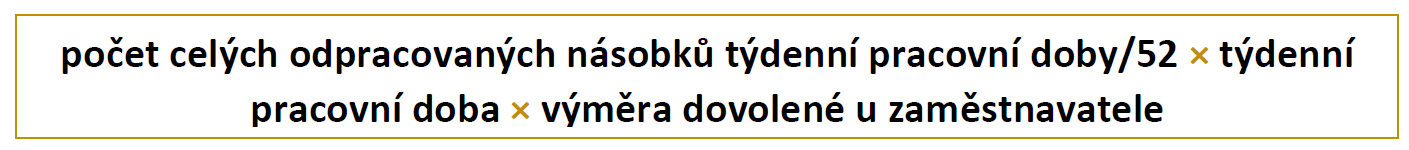 PERSONALISTIKA 							   PEM SU OPF
PŘÍKLAD – dovolená u dohod
Zaměstnanec pracující na žních má k výkonu této práce uzavřenou se zaměstnavatelem dohodu o provedení práce, a to na dobu od června do září. Zaměstnanec takto odpracoval 292 hodin, jeho výměra dovolené činí 4 týdny (tj. zákonné minimum).
PERSONALISTIKA 							   PEM SU OPF
PŘÍKLAD – řešení
Zaměstnanec odpracoval 
14 násobek fiktivní 20 hodinové týdenní pracovní doby (292 : 20 = 14,6), 
za což mu vznikne právo na 22 hodin dovolené (14/52 × 20 × 4 = 21,54). 

Nebudou-li tyto hodiny za trvání pracovněprávního vztahu vyčerpány, dojde k jejich proplacení při jeho skončení.
PERSONALISTIKA 							   PEM SU OPF
ZMĚNY U DPP/DPČ
Novela zákoníku práce přiznává zaměstnancům pracujícím na základě dohod dvě zcela nová oprávnění:
► Za podmínek stanovených zákonem mohou zaměstnanci požadovat po zaměstnavateli písemné odůvodnění výpovědi z DPP či DPČ. (ale jen v některých případech – zjednodušeně, pokud se domáhají svých práv)
► Zaměstnanci vznikne oprávnění požádat zaměstnavatele o zaměstnání v pracovním poměru (tedy přechod do pracovního poměru), a to za podmínky, že právní vztahy zaměstnance založené dohodami o pracích konaných mimo pracovní poměr v souhrnu trvaly v předchozích 12 měsících po dobu nejméně 180 dní. Zaměstnavatel je nejpozději do 1 měsíce od obdržení žádosti povinen zaměstnanci poskytnout odůvodněnou písemnou odpověď.
PERSONALISTIKA 							   PEM SU OPF
ZMĚNY U DPP/DPČ
Změny vyplývají nejen ze ZP, ale také z konsolidačního balíčku:
► Limit pro práci na DPP bez pojištění: do 25% průměrné mzdy.
► Limit při souběhu DPP u více zaměstnavatelů: 40%.

Nová povinnost: EVIDENCE DPP U OSSZ! Lhůta 8 kalendářních dnů.
PERSONALISTIKA 							   PEM SU OPF
BENEFITY
Změny vyplývají nejen ze ZP, ale také z konsolidačního balíčku:

    U vymezených daňových benefitů bude zavedeno souhrnné zastropování na úrovni poloviny průměrné mzdy 
    V roce 2024 by měly benefity nepodléhat zdanění do částky 21 983 korun
    Při rozpočítání by tak na měsíc mohli mít s osvobozením od daně k platu či mzdě navíc nepeněžité bonusy maximálně za 1832 korun
PERSONALISTIKA 							   PEM SU OPF
WHISTLEBLOWING
Co je whistleblowing? 
      Whistleblowing je, když osoba, často zaměstnanec, odhalí informace o činnosti v soukromé nebo veřejné organizaci, která je považována za nezákonnou, nemorální, nezákonnou, nebezpečnou nebo podvodnou.
Firem a institucí nad 50 zaměstnanců se týká nový zákon o ochraně oznamovatelů účinný od 1.8. 2023. 
Podle něj musí zavést bezpečné oznamovací kanály pro příjem, správu a archivaci oznámení od jejich zaměstnanců. 
V případě porušení zákona hrozí pokuty až 1 000 000 Kč.
PERSONALISTIKA 							   PEM SU OPF
Děkuji vám za pozornost a přeji příjemný zbytek dne. 
Děkuji vám za pozornost, přeji příjemný den.
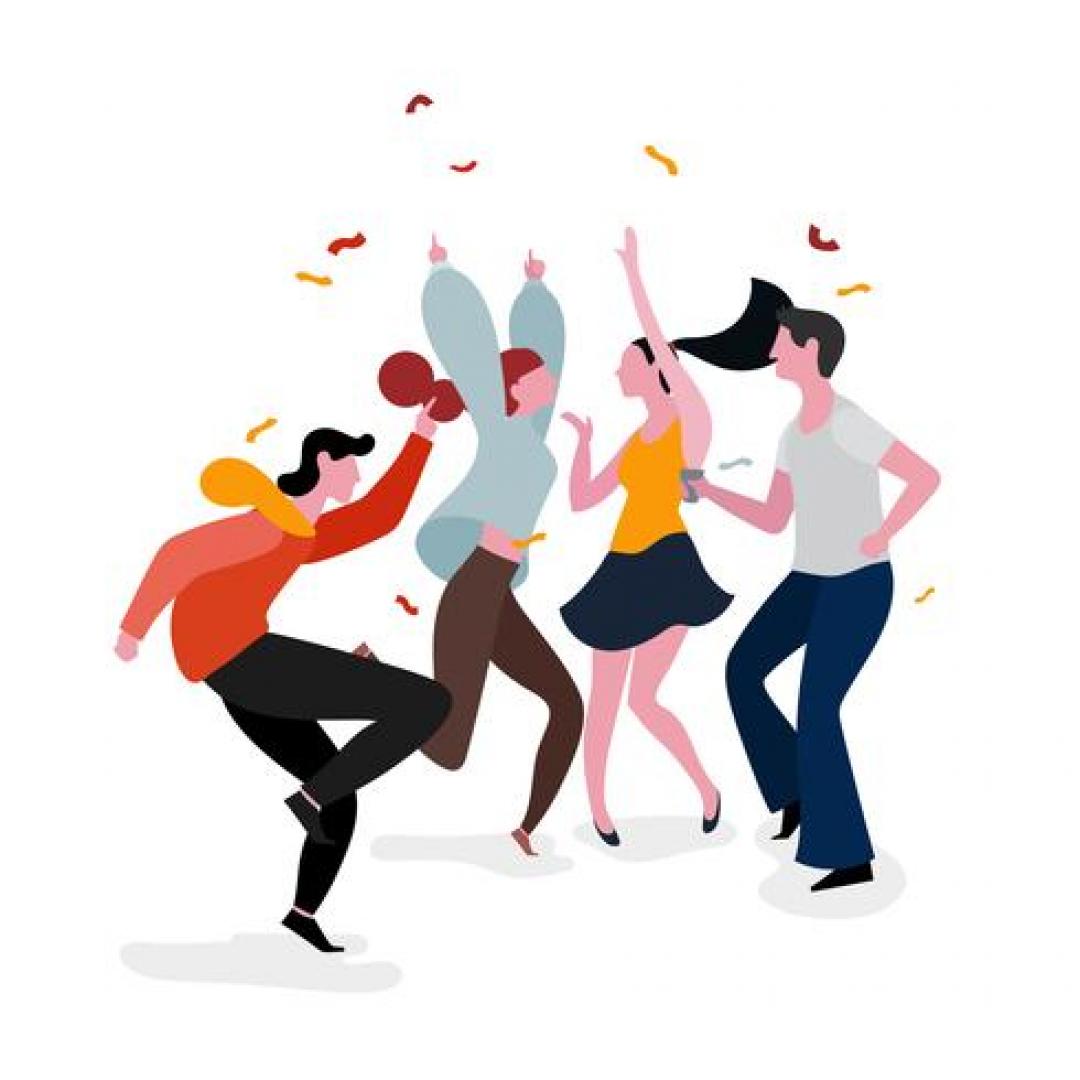